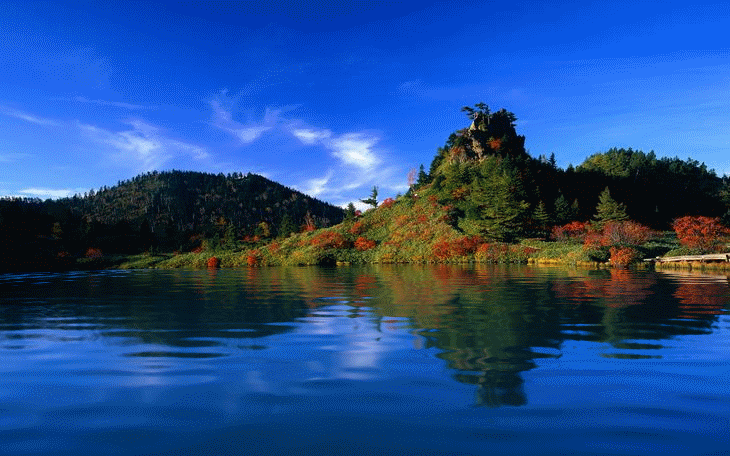 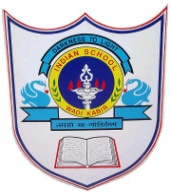 INDIAN SCHOOL AL WADI AL KABIR WELCOMES  YOU 
TO THEPARENT ORIENTATION PROGRAMME 2018
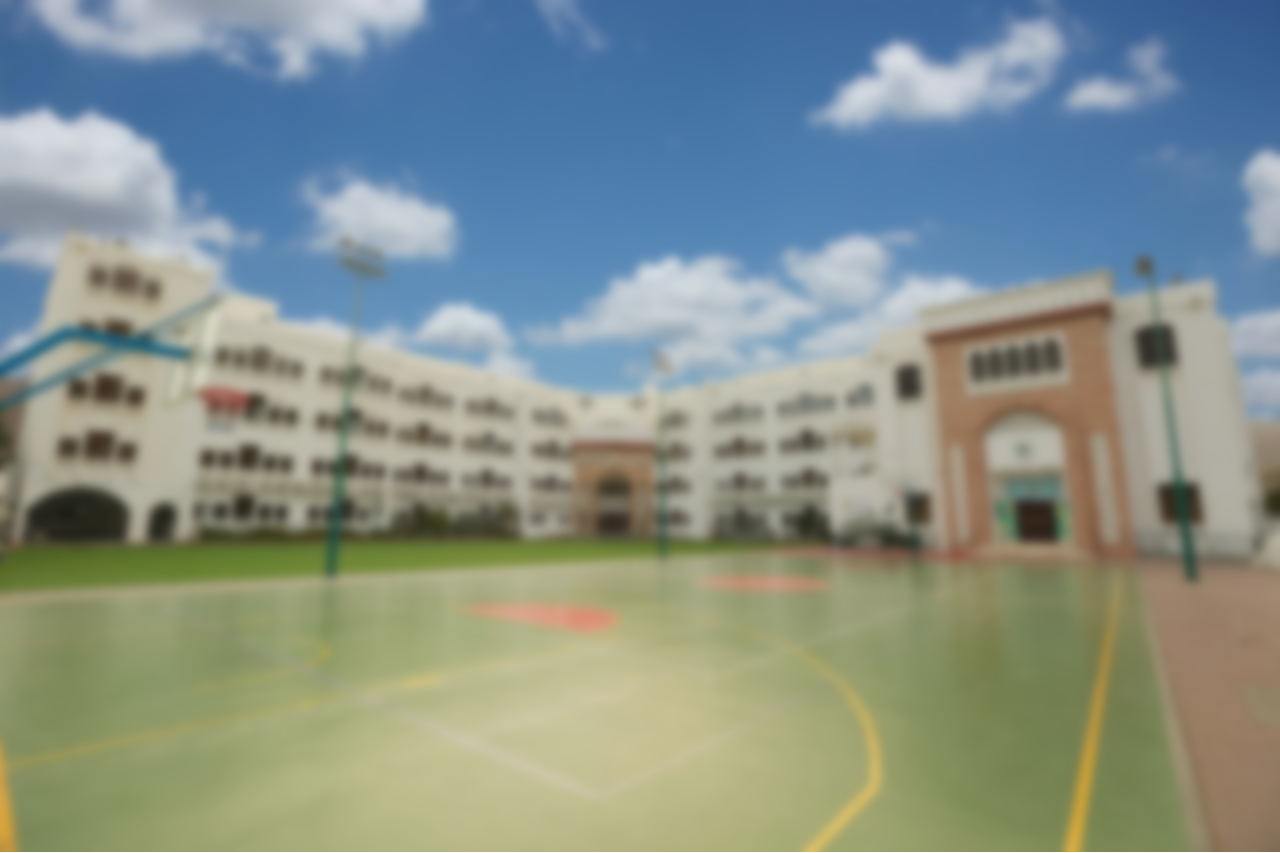 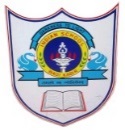 INDIAN SCHOOL AL WADI AL KABIR
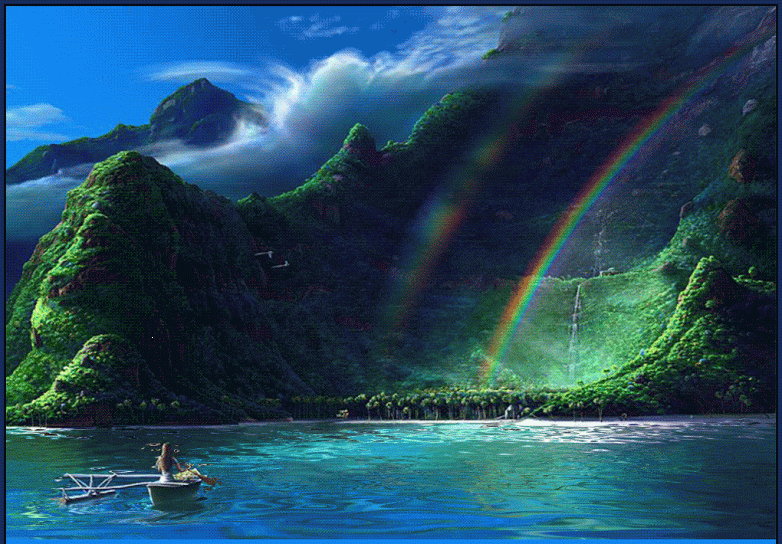 Special class for class XII 2017-2018
INDIAN SCHOOL  AL WADI AL KABIR
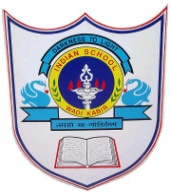 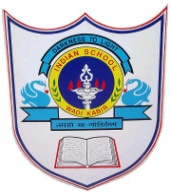 Academic Specific Subjects
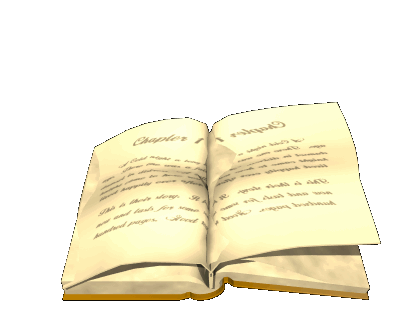 Commerce
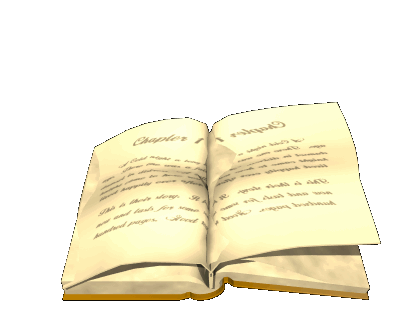 Science
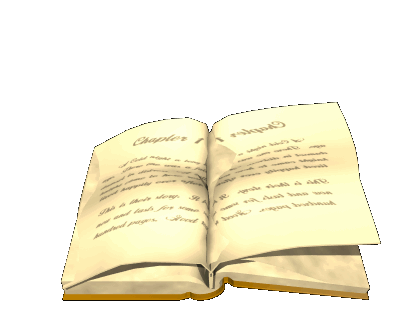 Exam Pattern for XI
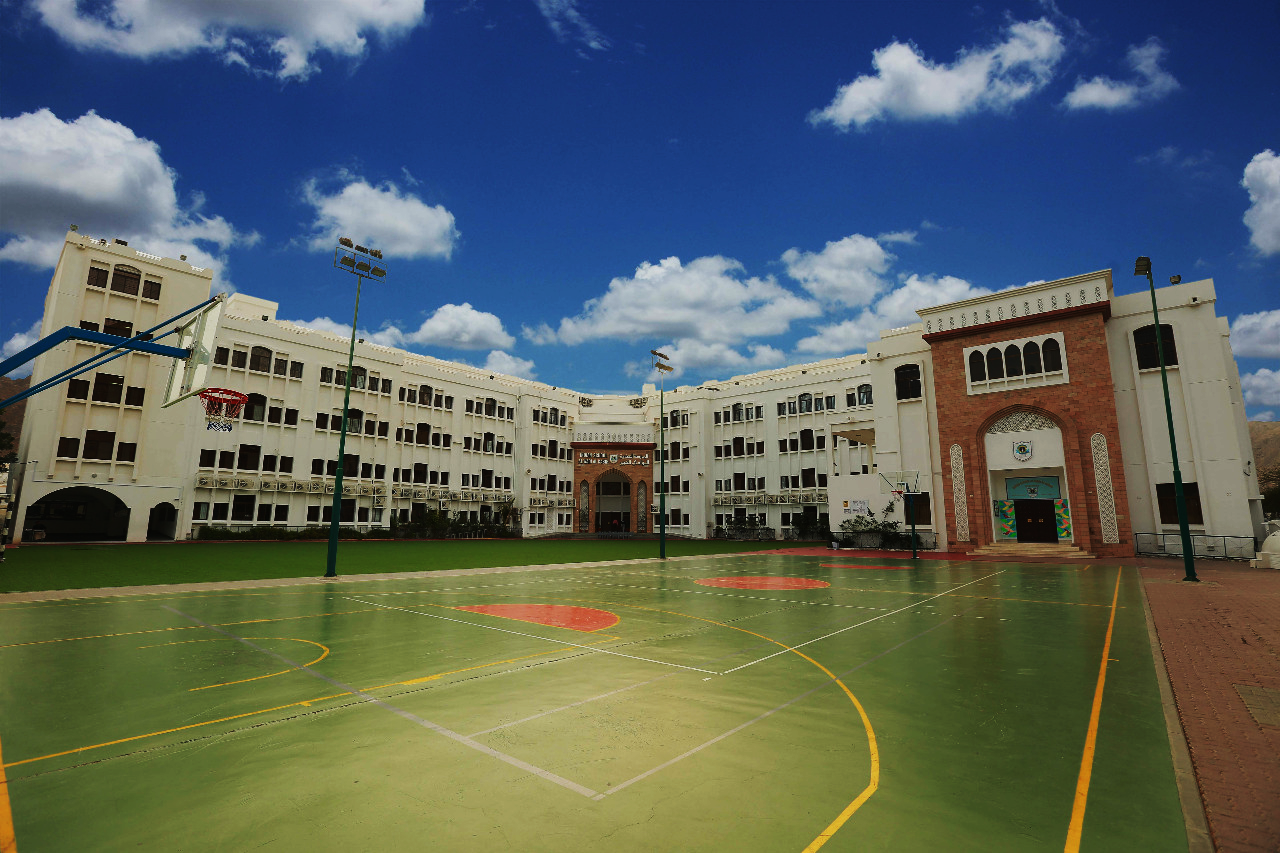 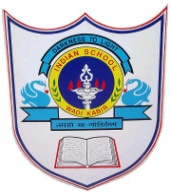 DISCIPLINE PROCEDURE OF THE SCHOOL
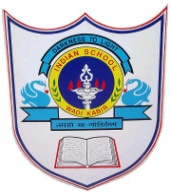 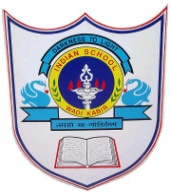 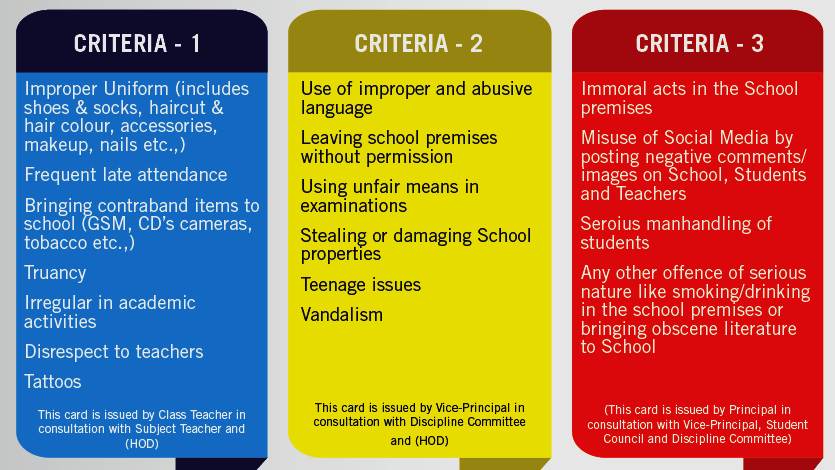 Serious
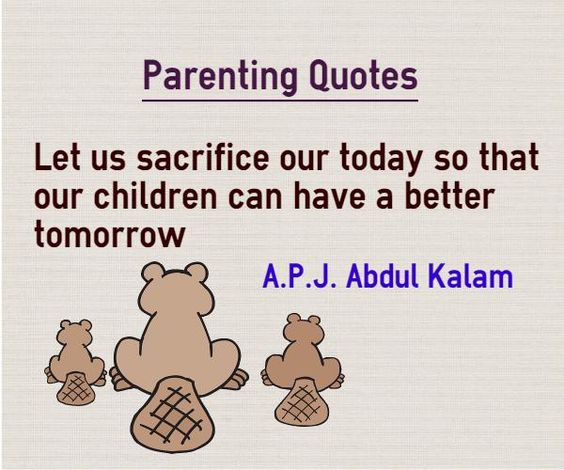 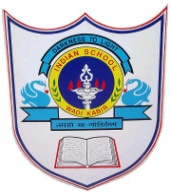 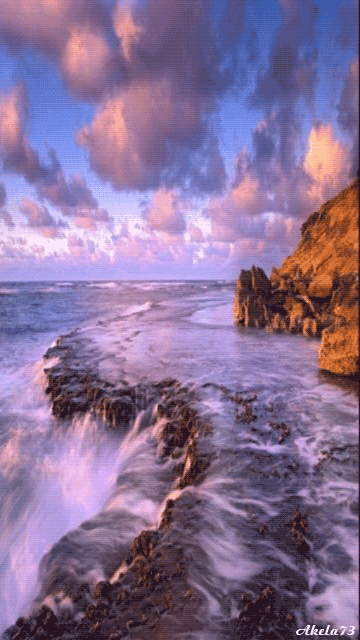 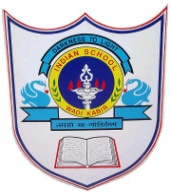 Thank You